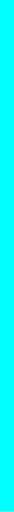 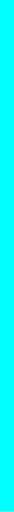 Nouns	and Pronouns
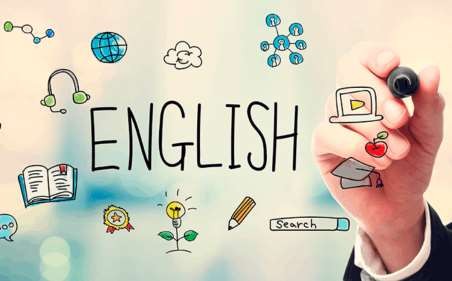 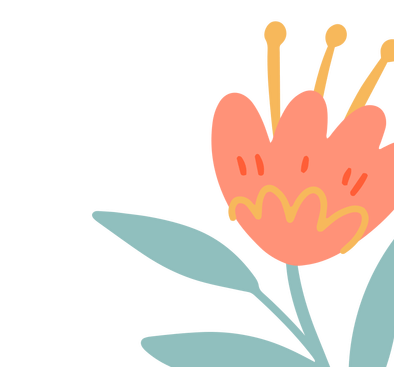 Nombres: Grupo: Profesor@: